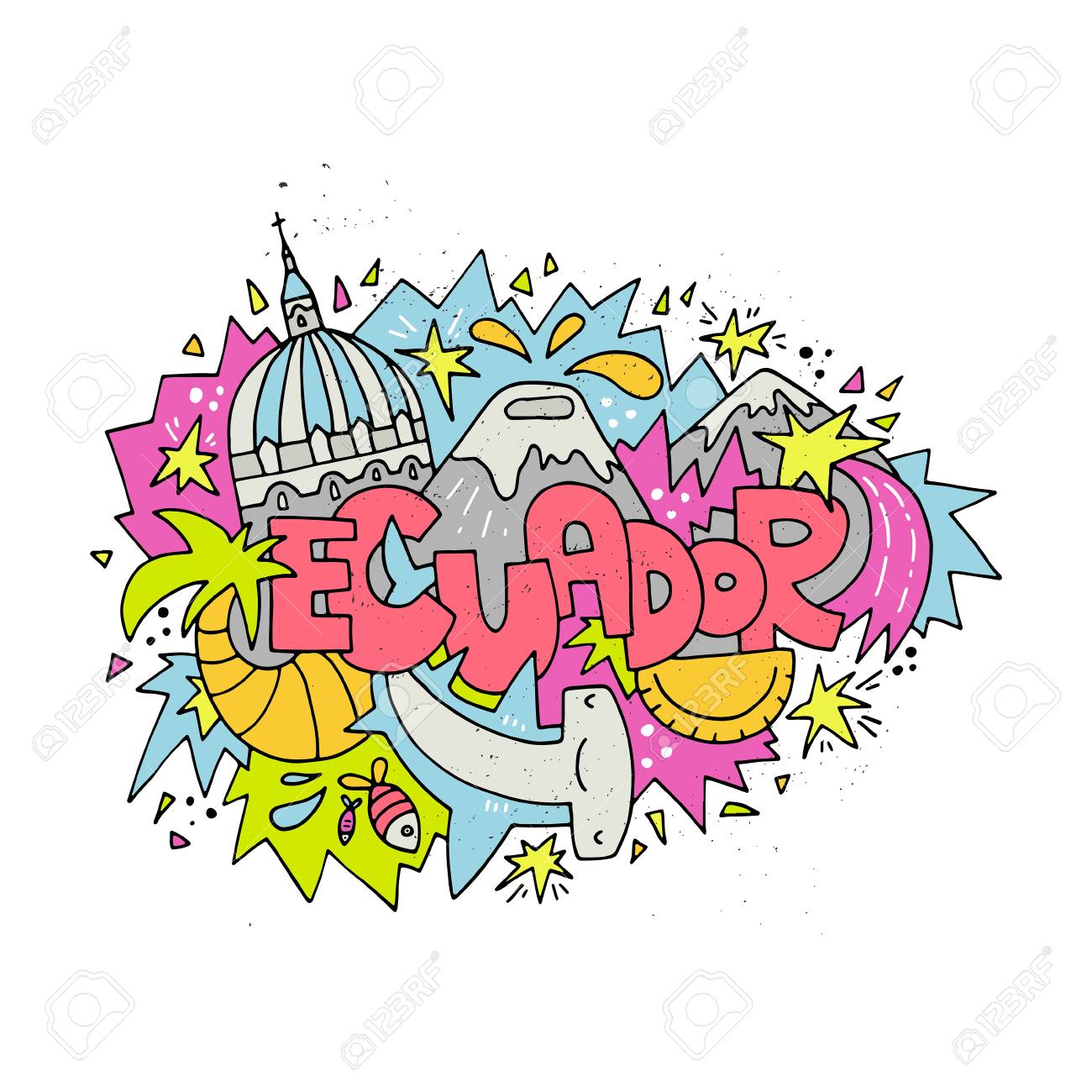 Capital of Ecuador
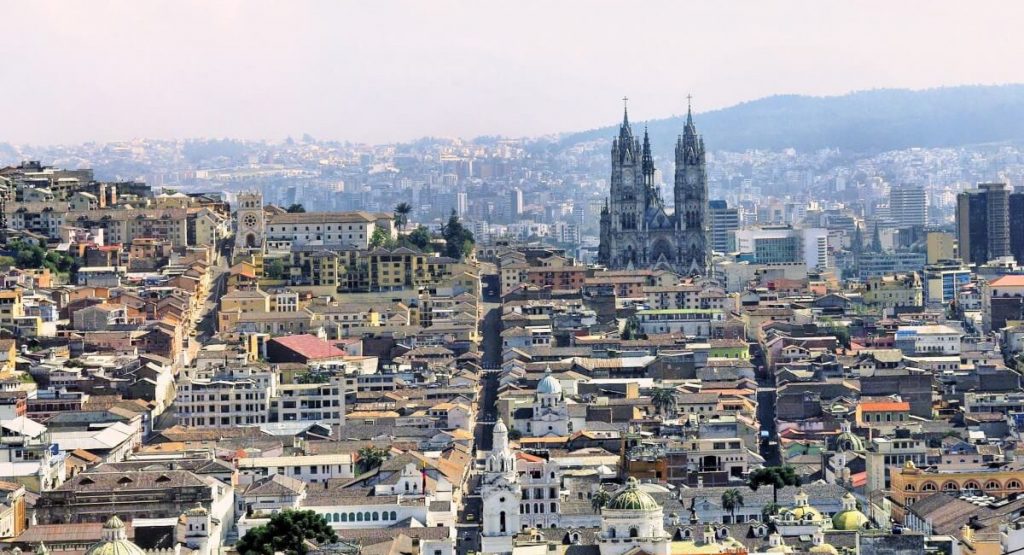 Quito
Sea Level of Quito
9,350 above Sea Level
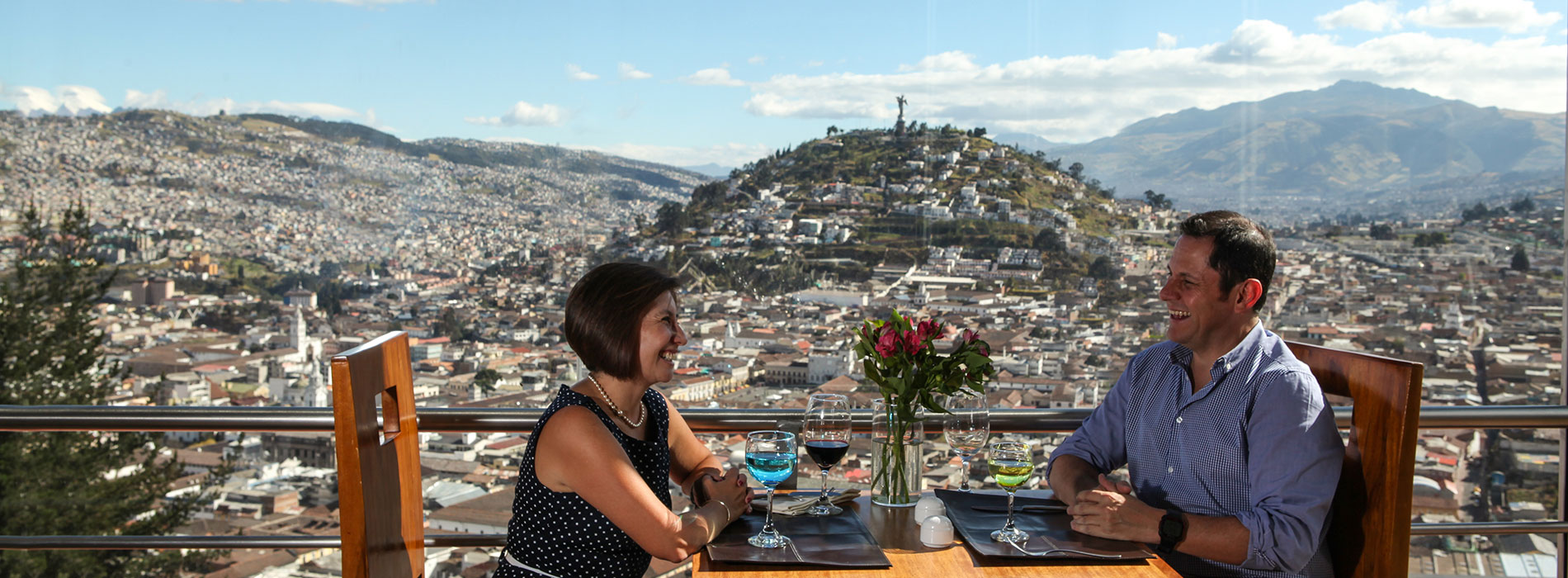 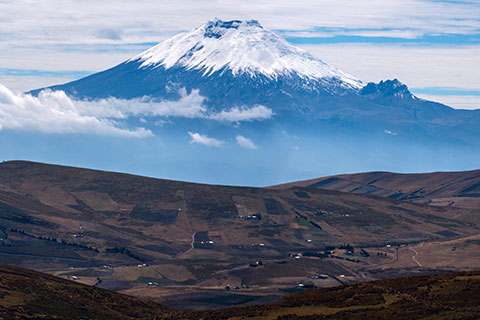 Cotopaxi
Active Volcano
Official Sport
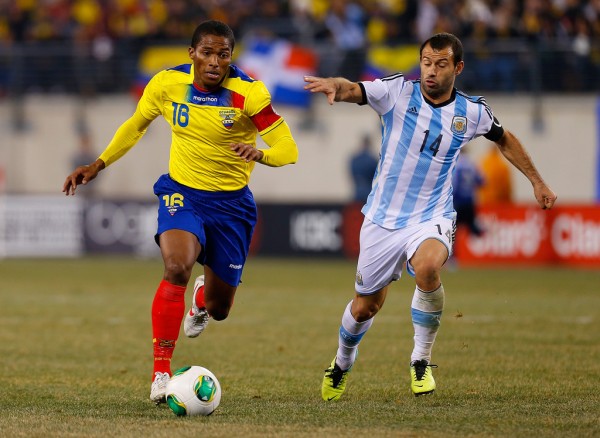 Soccer/Fútbol
Flag Colors
Red: blood of soldiers
Blue: sea/sky
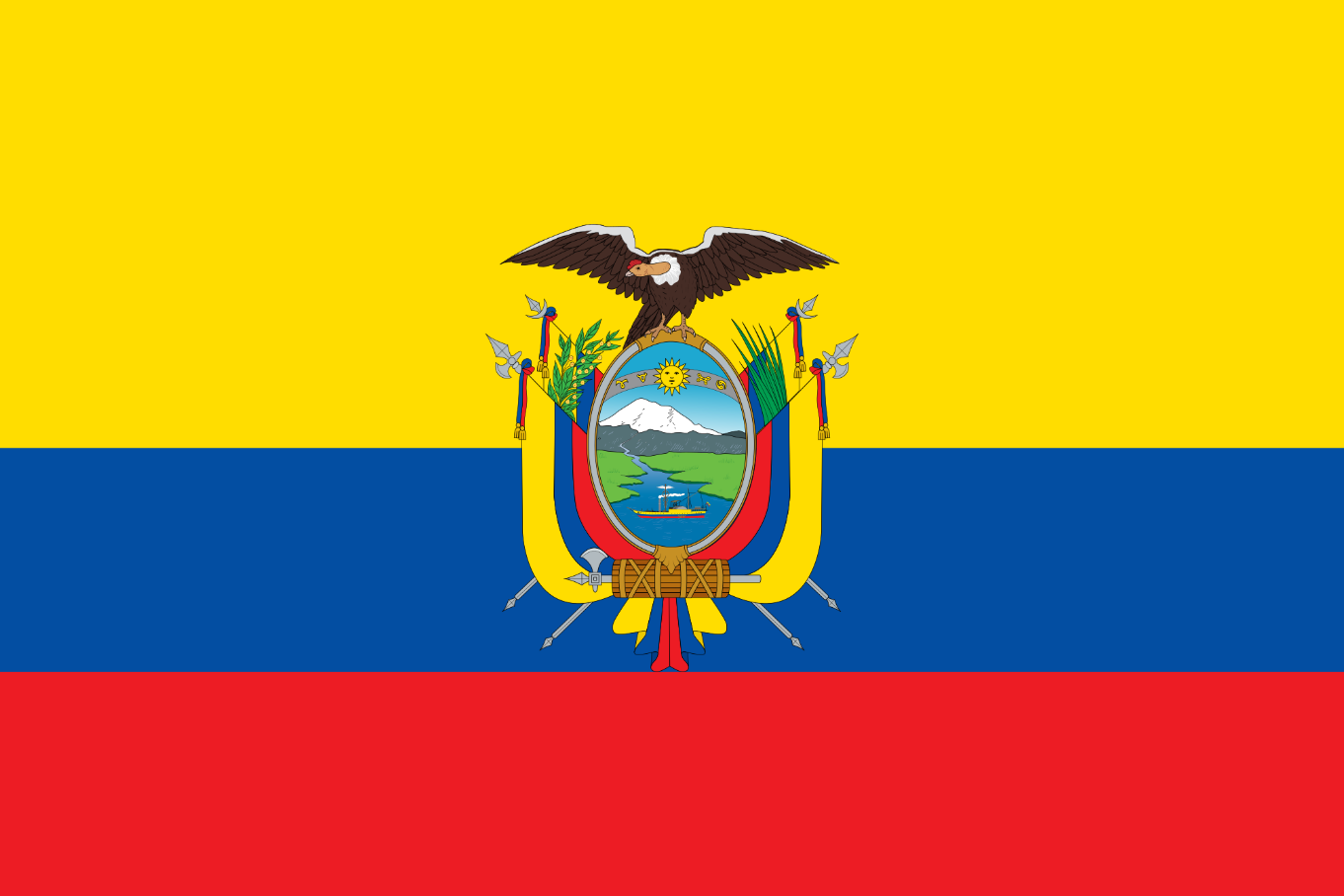 Yellow: land/crops
Mountain Range:
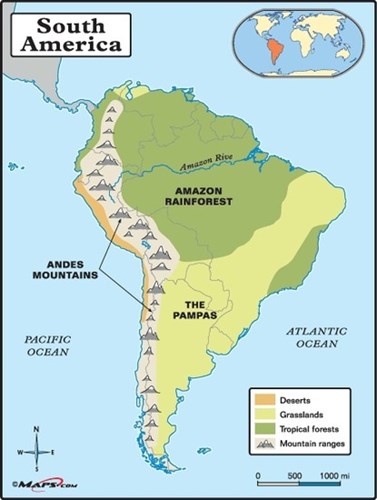 The Andes
Galapagos Islands
About 600 miles
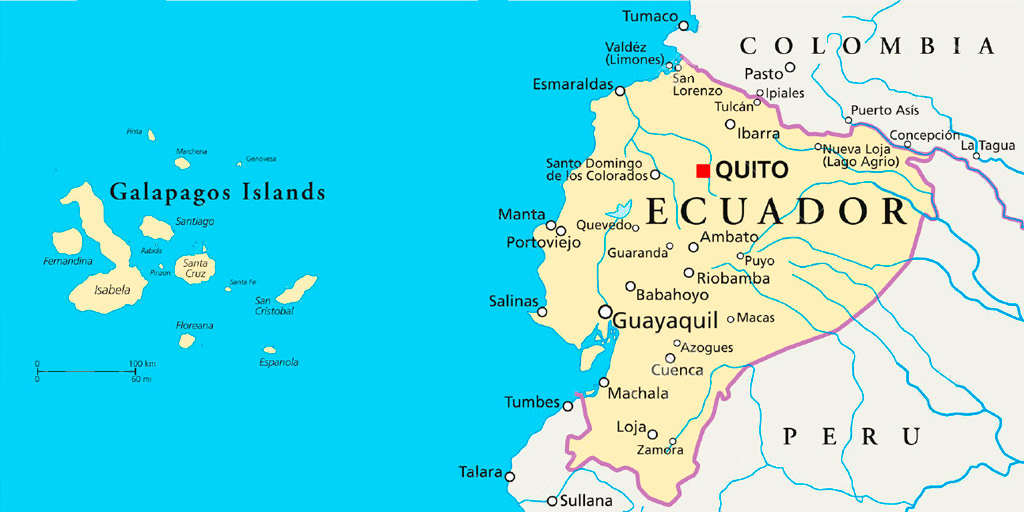 Naturalist:
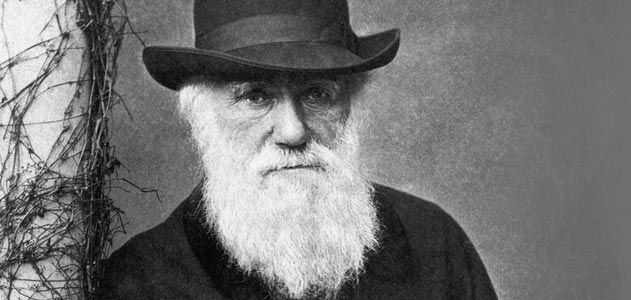 Charles Darwin
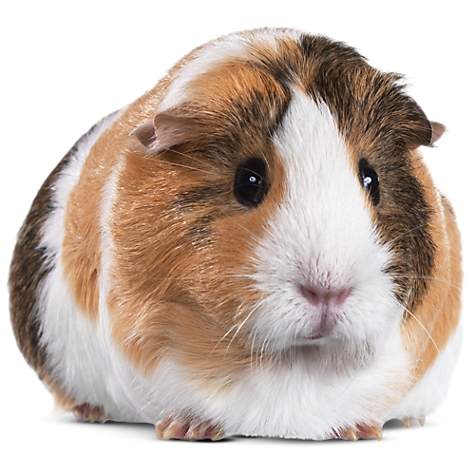 Cuy =
Guinea Pig
Quechua =
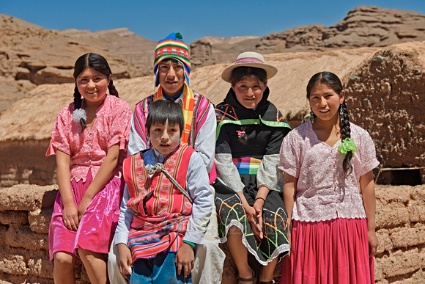 Native Language
Closest to the sun:
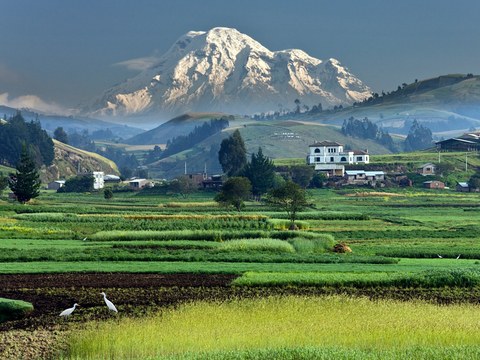 Mount Chimborizo
El Mitad del Mundo
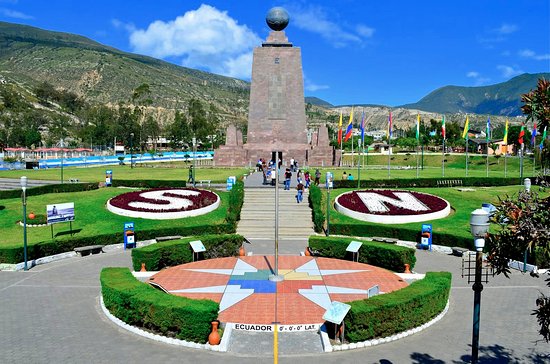 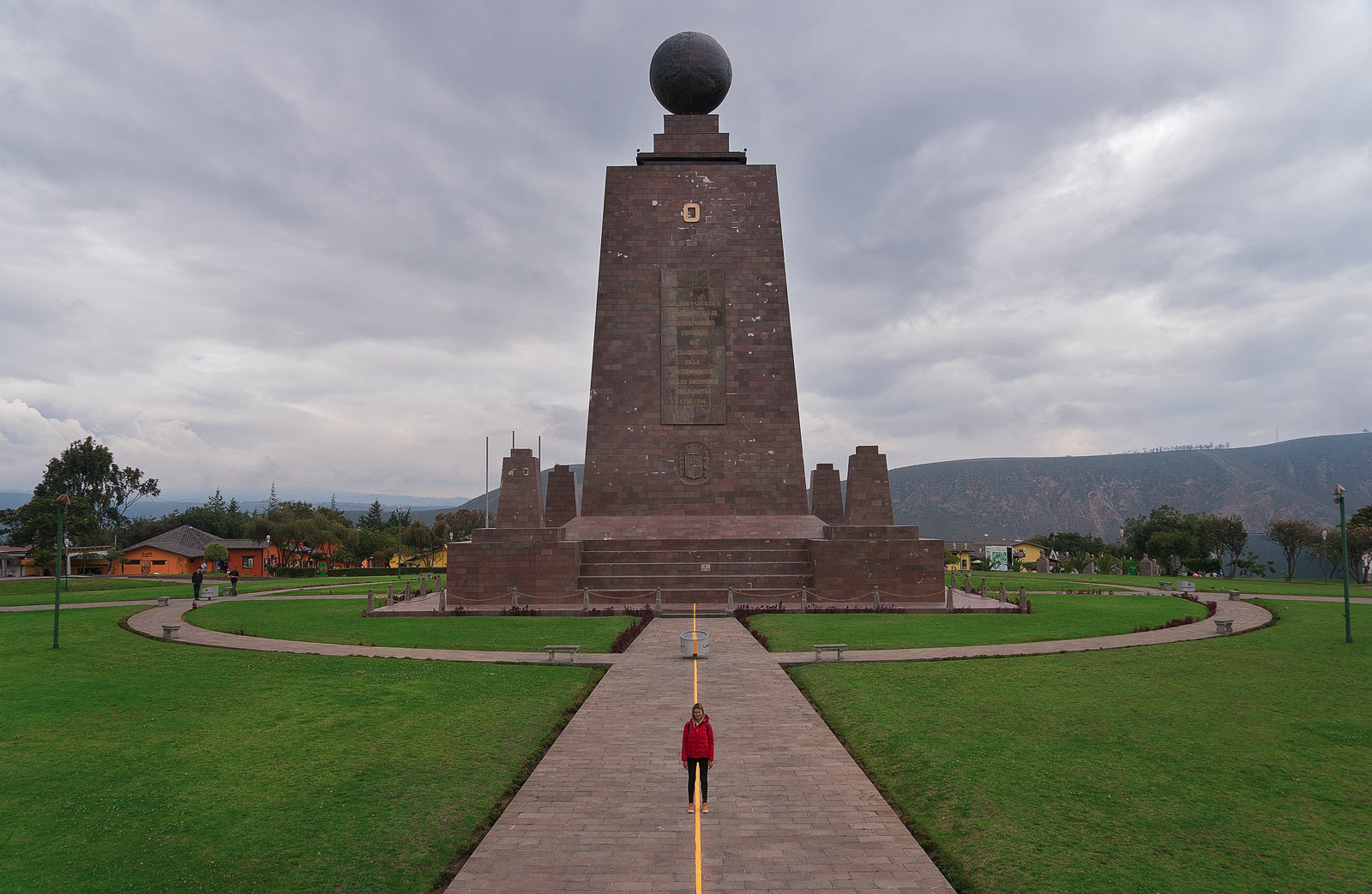 Middle of the World:
Monument of the Equator
Biggest export
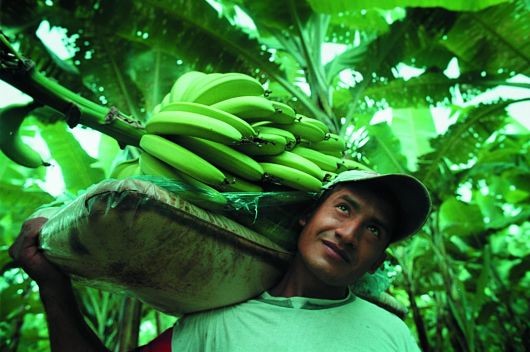 Bananas
Ingapirca
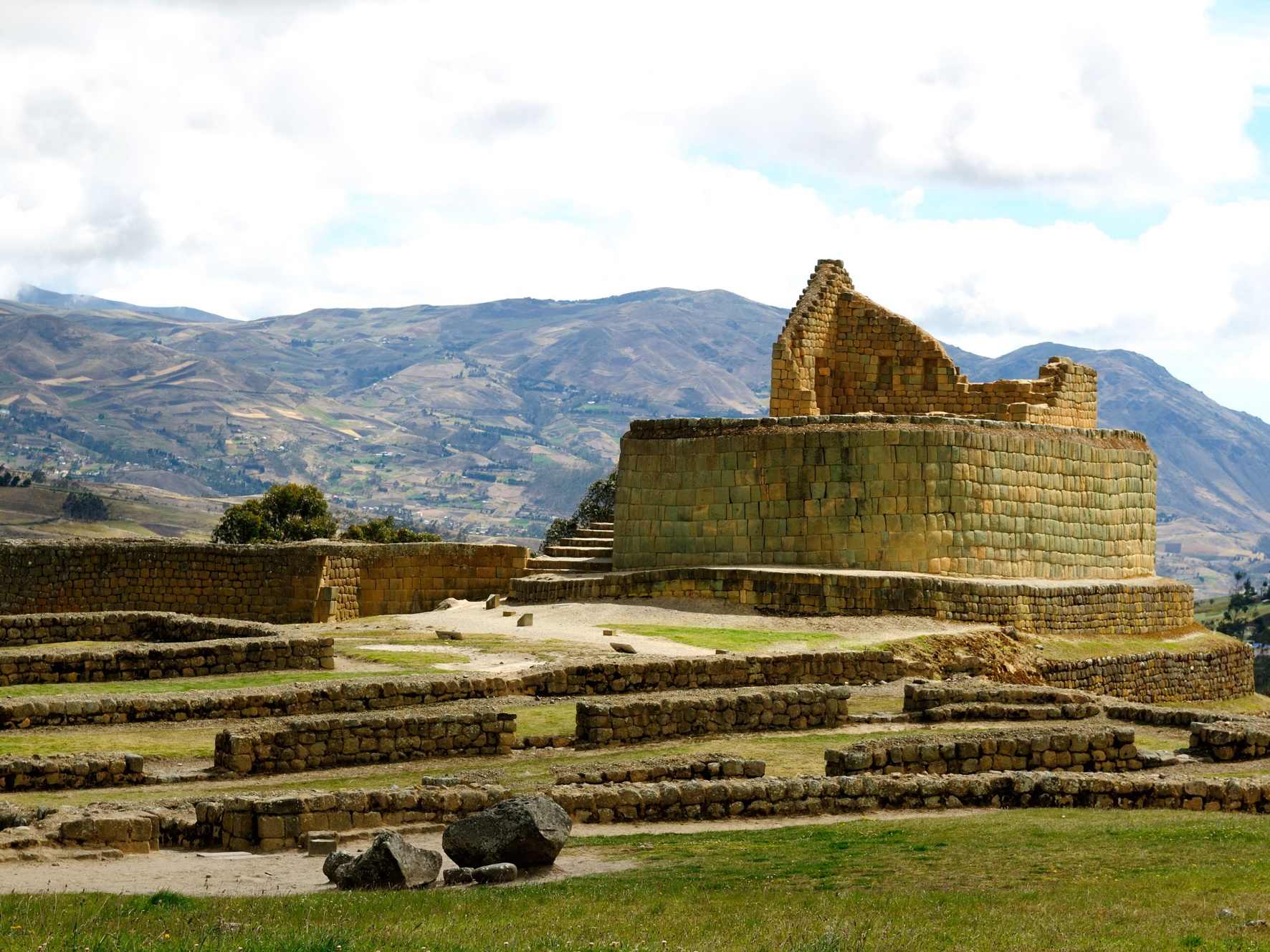 Largest Incan Ruins
Largest Market
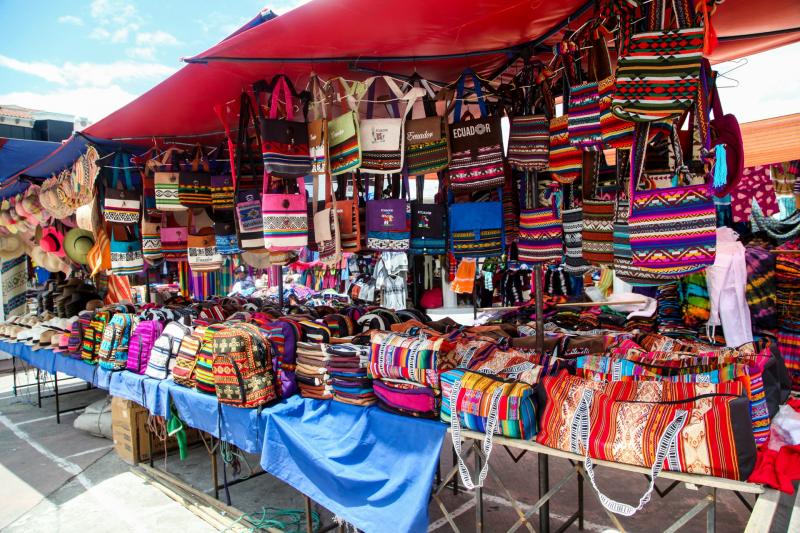 OTAVALO
Black Gold:
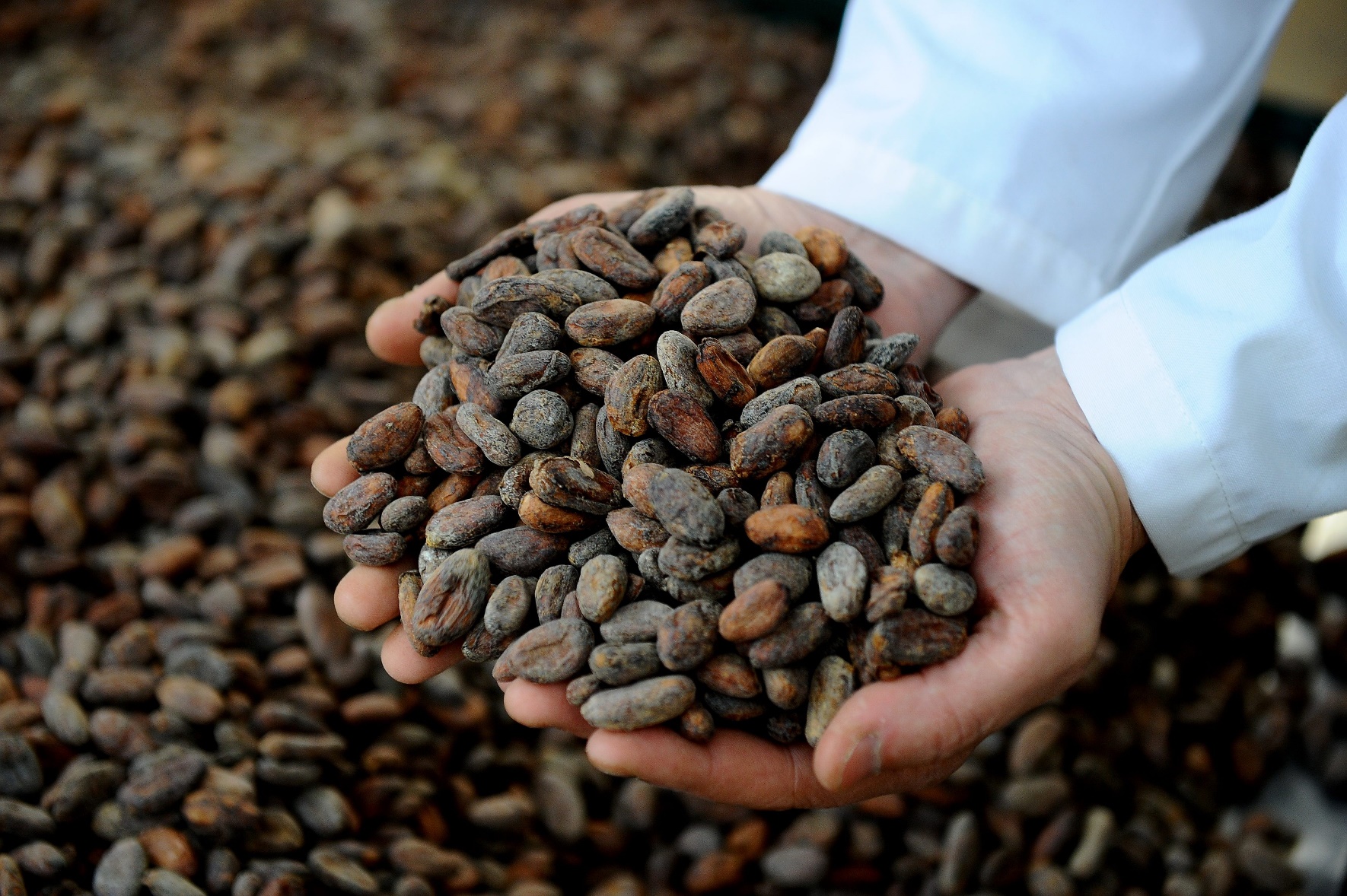 Chocolate
(Cacao)
Currency:
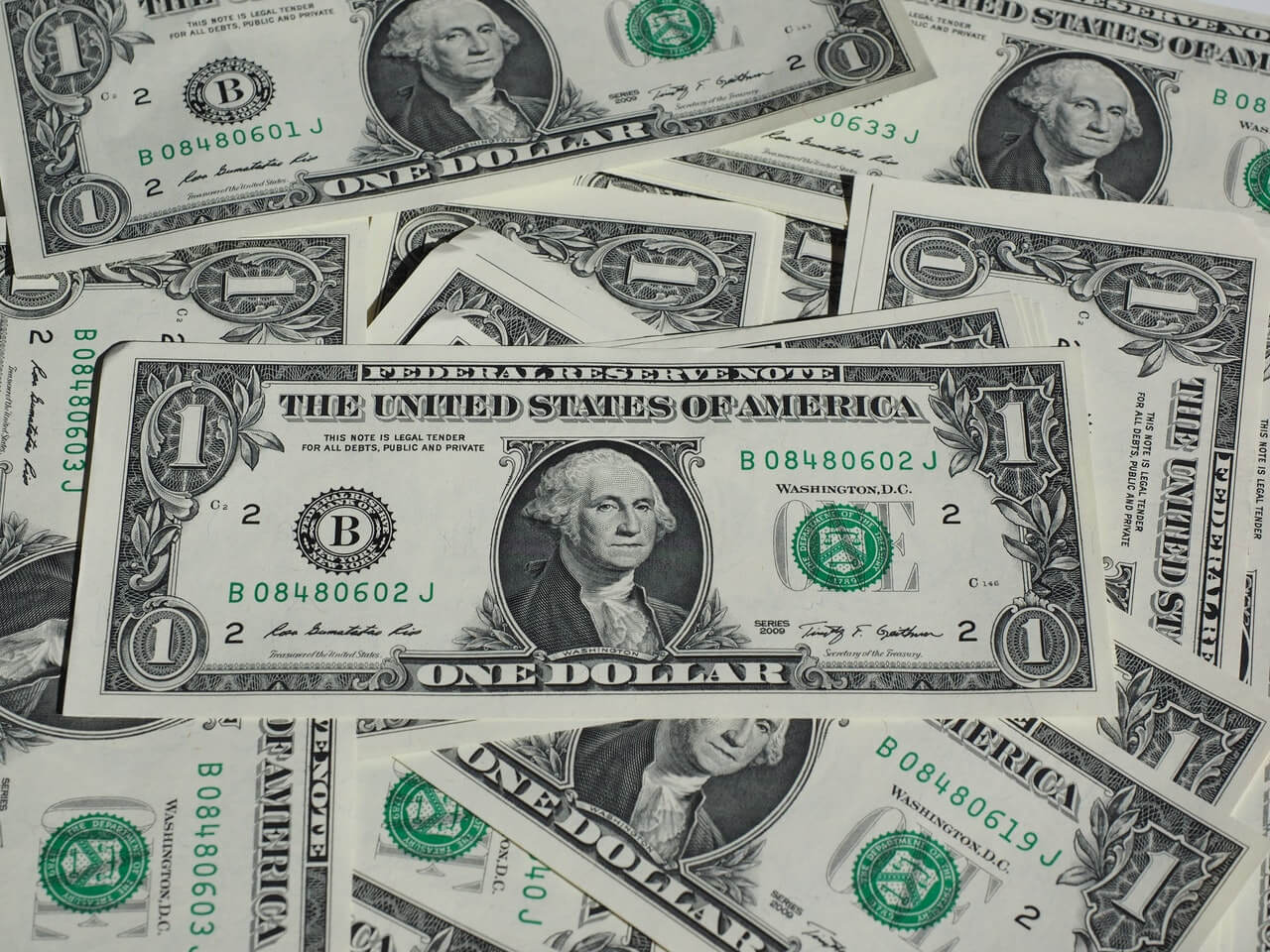 U.S. Dollar
Wool:
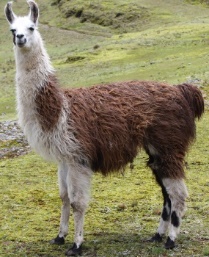 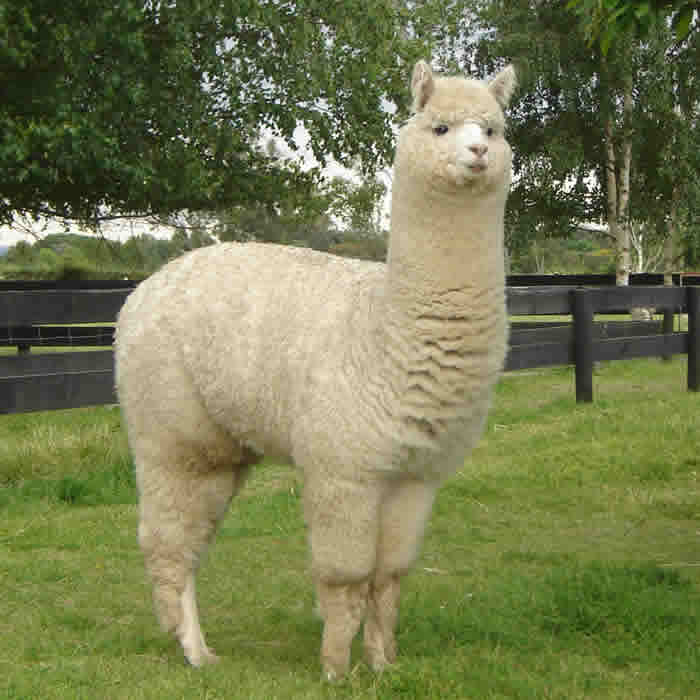 Alpaca
Llama
Hat:
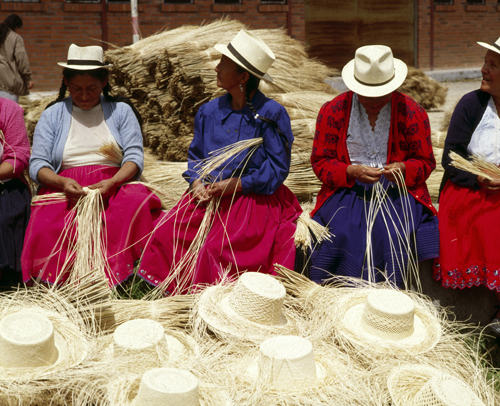 Panama
Thermal springs in Baños heated by
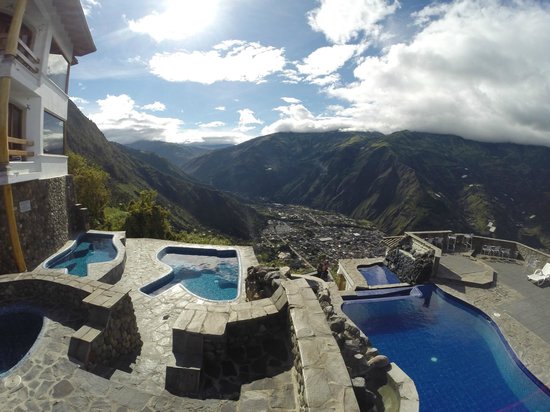 Volcanos